COM101BLecture 12: poınters – Part1
ASST. Prof. Dr. Hacer Yalım Keleş
Reference: “Programming in ANSI C”, Kumar & Agrawal, West Publishing Co., 1992
PoInters
The most sophisticated feature of C
They lead to more efficient and compact code
Pointers enable us to,
achieve parameter passing by reference
deal concisely and effectively with arrays
represent complex data structures
work with dynamically allocated memory
Reference: “Programming in ANSI C”, Kumar & Agrawal, West Publishing Co., 1992
BASICS
Memory is an oredered sequence of consecutively numbered storage locations
A data item is tored in one or more adjacent locations in memory
Every data item has a starting address
the address of a data item is the address of its first storage locations
The address can be stored in pointers and can be used to access data
for reading
for writing
The address of an item is considered as a pointer to that item
Reference: “Programming in ANSI C”, Kumar & Agrawal, West Publishing Co., 1992
ip is a pointer, which contains the address of the variable i:
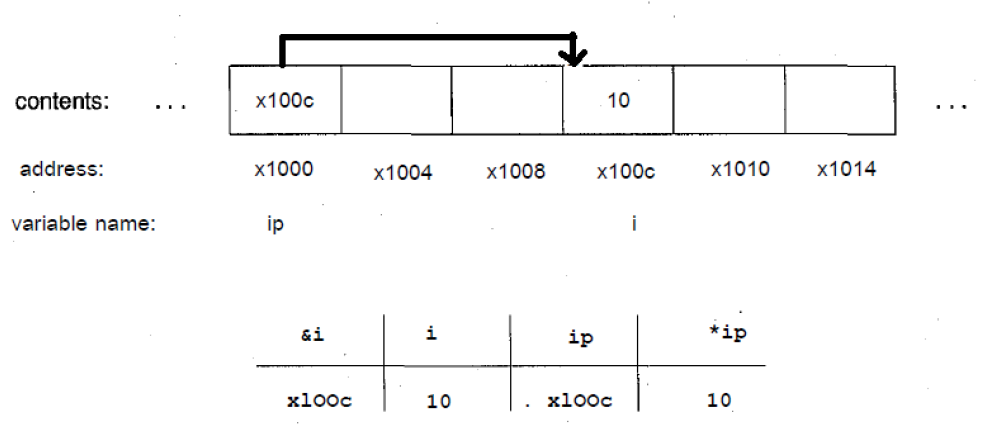 Reference: “Programming in ANSI C”, Kumar & Agrawal, West Publishing Co., 1992
address and dereferencıng operators
C provides two unary operators:
&: address of operator
*: dereferencing operator
& operator returns the address of an item
* operator returns the content of the data item that is pointed to by a pointer
it fetches the value of the item that is pointed by an address
Reference: “Programming in ANSI C”, Kumar & Agrawal, West Publishing Co., 1992
dereferencıng
Accessing an object through a pointer is called dereferencing
& operator can be applied to only lvalues.
&10 	&’C’		&(x+4) 	: invalid
if type of an item is T, &T has a pointer to T type.
int i; &i : pointer to int
* operator can only be applied to pointes
j = *ip + 10; 	//ip is a pointer to an integer
Reference: “Programming in ANSI C”, Kumar & Agrawal, West Publishing Co., 1992
poınter type declaratıon
type *identifier;
declares the identifier as a pointer to type
Example:	char* cp;	// pointer to char
		int* p;		// pointer to integer
		double * dp;	// pointer to double
Reference: “Programming in ANSI C”, Kumar & Agrawal, West Publishing Co., 1992
poınter assıgnment
A pointer may be assigned to another pointer of the same type
	Example: 	int i=1, j, *ip;
			ip = &i;
			j = *ip;
			*ip = 0;	// assigns 0 to i
Reference: “Programming in ANSI C”, Kumar & Agrawal, West Publishing Co., 1992
poInter ınıtıalızatıon
type *identifier = initializer;
initializer needs to be an address of a previously defined data of appropriate type or NULL , i.e. 0.
Example:	#include <stdio.h>
		float* fp;
		short s;
		short *sp = &s;
		char c[20];
		char* cp = &c[4];
Reference: “Programming in ANSI C”, Kumar & Agrawal, West Publishing Co., 1992
Example:
#include <stdio.h>
int main(){
	 int i,j=1;
	int *jp1, *jp2 = &j;
	jp1 = jp2;	
	i = *jp1;
	*jp2 = *jp1 + i;
	printf(«i=%d, j=%d, *jp1=%d, *jp2=%d\n»,i,j,*jp1,*jp2);
	return 0;
}
Reference: “Programming in ANSI C”, Kumar & Agrawal, West Publishing Co., 1992
Result:
		i=1, j=2, *jp1=2, *jp2=2
Reference: “Programming in ANSI C”, Kumar & Agrawal, West Publishing Co., 1992